MIELI KRIISIPUHELIN –TILASTOJA 2024
Puhelin- ja verkkokriisityön päällikkö Susanna Winter
Uusi ennätys MIELI Kriisipuhelimessa: 100 950 VASTATTUA SOITTOA 2024
393 730 soittoyritystä 2024Ennätysvuosi yhteydenottojen määrässä oli 2023, jolloin tuli 416 480 soittoa.
Soittojen määrä pysyy korkeallaEnsimmäistä kertaa yli 100 000 vastattua soittoa vuonna 2024
Vastattuja puheluja +16%
Yhteydenottojen määrä pysyy korkealla, syksyllä hiljaisempaa
Kuka vastaa MIELI Kriisipuhelimeen?
MIELI Kriisipuhelimessa vastaa yleensä kriisityön ammattilainen tai tehtävään koulutettu vapaaehtoinen
Syyt soittaa MIELI Kriisipuhelimeen
Eniten soitetaan pahan olon, erityisesti ahdistuneisuuden, takia
MIELI Kriisipuhelin -keskustelu on kriisissä ja muuten vaikeassa tilanteessa oleville
MIELI Kriisipuhelin ehkäisee itsemurhia
Voiko yksi keskustelu auttaa?
Yhteydenottajat hyvin tyytyväisiä
”Siis tää puhelu sai mut ajatteleen ja miettiin tosi paljo. Ja tiäksä must tuntuu et pitkästä aikaa mä pystyn hengittään.” 
”Tää oli hyvä. Kriisipuhelimella on älyttömän iso merkitys, kun ei ole ketään kelle puhua. Mun olo helpottui paljon.” 
”Tulin päivystyksestä ja sain paniikkikohtauksen ja tämä rauhotti minua, ettei tarvitse lähteä sinne uudestaan.”
”Joku kuuntelee näin yöllä, kun ei ole ketään muuta.” 
”Minulla ei ole ketään kenelle kertoa mitä minulle tapahtuu. On tärkeää, että saa kertoa jollekin.” 
”Oli hyötyä. Pääsin pois mustasta aukosta ja itsemurhan halusta.”
”Että saan olla heikko ja puhua asioista.” 
”Tuli tunne etten jää yksin tän tilanteen kanssa. Hyvä kun löysin tän numeron. Sain paljon, et tuputtanut ratkaisuja, kun niitä ei ole. Neuvosi ajatella itseni kannalta oli tärkeä.”
Olotilaani parantaa, että sanoitan asioita. Kun siellä päässä on ihminen, joka jaksaa kuunnella ja tuo siihen jotain lisää, silloin se vie eteenpäin huonosta tunnetilastani. Niin tapahtui nyt.”
”Tää on maailman paras palvelu, kun voi soittaa silloin kun on paha mieli.” 
”En oikein osannut toivoa mitään mutta oli hyvä että otin yhteyttä :)”
”Älkää lopettako tällaista toimintaa, on varmasti avuksi monelle ja monenlaisissa tilanteissa!”
Vuonna 2024 soittaja jätti 60% keskusteluista palautetta sen lopuksi. Palautteista 43 427 oli kiittävää.
Vuosittain lähes 70 %:ssa puheluista päivystäjä arvioi, että keskustelusta oli soittajalle hyötyä. Miksi?
Seuranta syksyllä 2024 keskustelun merkityksestä: yhteydenottajan vointi ennen keskustelua ja sen lopussa (N=165)
Vointi ennen soittoa MIELI Kriisipuhelimeen / kirjoittamista MIELI Kriisichattiin: 78% huono tai erittäin huono




Vointi keskustelun päättyessä: 7% huono/erittäin huono  ja  54% hyvä/erittäin hyvä
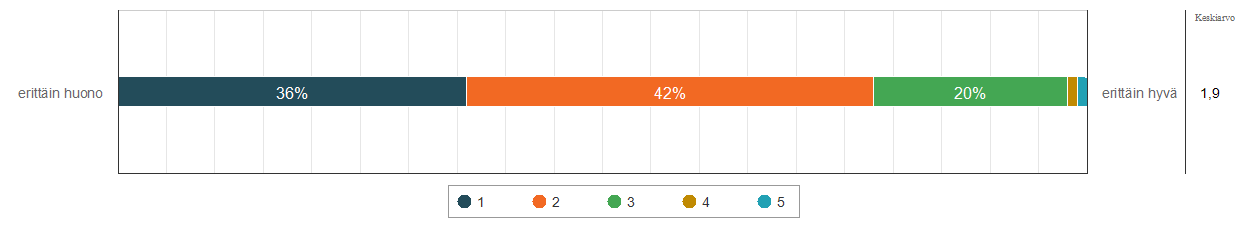 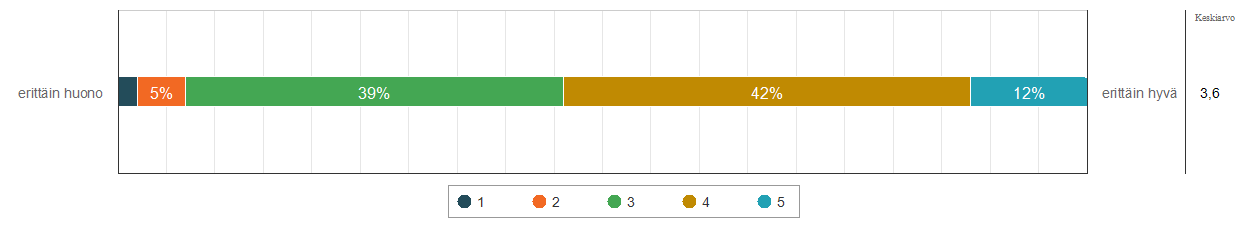 Kuka soittaa MIELI Kriisipuhelimeen?
Joka kolmas soittaja on mies
Soittajien sukupuoli
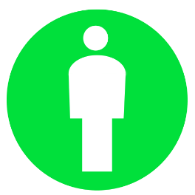 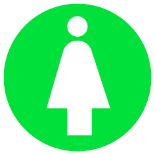 miehet 34 %
naiset 65 %
muut 0,2 %
Vuodessa noin 10 000 keskustelua nuorten kanssa
Soittajien palautteita 2024
”Tää puhelu oli ihan timantti. Miten voi tapahtua näin suuri muutos ihmisen päässä.”
"Kuolema ei kuulu mun elämään, kiitos sinulle"
”Sain niin paljon tästä puhelusta. Sain luvan tuntea.”
”Kiitos, kun kuuntelit, juttelit, ei enää hermostuta niin paljon.”
”Kiitos kun sain avautua se on tärkeää."
”Teette niin tärkeää työtä ja pidätte monta ihmistä tässä maailmassa pystyssä.”
”En olisi selvinnyt tästä ilman sinua. Minä mietin ennen puhelua että elämä on ohi.”
”Onneksi on tällainen paikka, jonne voi soittaa näin yöllä.” 
”Sain puhua ja tulin oikeasti kuulluksi, otit minut vakavasti. En viitsi rasittaa ystäviä ja lapsia omilla taloudellisilla ja muilla ongelmilla.”
”Kiitos, että näin pitkäaikaiselle työttömälle, jolle elämällä ei ole välttämättä enää annettavaa, tämä puhelu oli päivän paras anti ja tämän avulla jaksan taas jatkaa.”
”En ole koskaan aiemmin soittanut tällaisiin numeroihin mutta tämä helpotti oloa huomattavasti.”
"Pelastitte henkeni viime vuonna, kun oli apu puhelinsoiton päässä. Pystyin puhumaan asiasta, jota en itsekkään halunnut uskoa. Olin täysin yksin työpaikkakiusaamisen kanssa, turvattomuuden tunne oli valtavaa. Kiitos teille kun saan vielä elää. Olen kiitollinen.”
”Puhelu helpotti ja jäsensi ajatuksia. Silmäni avautuivat. Saan ja voin pyytää apua eikä tarvitse selvitä yksin.”
”Kiitos, kun oikeasti kuuntelit ja keskustelit. Minulle tuli nähty olo.”
”Kiitän sinua ihan hullun lailla. Minua on kehotettu ryhdistäytymään, kun olen kertonut peloistani. Sinä ymmärsit, ettei se ole niin yksinkertaista.”
"Kiitos, ei tarvinnut lähteä päivystykseen kun löysin tämän numeron ja keskustelu rauhoitti.”
”Sain teiltä apuja ja nyt uusien menetysten jälkeen taas joku kuunteli, kiitos.”
"Sä oot taikuri, sait mun muuttamaan ajatusta itseni satuttamisesta."
MIELI Kriisipuhelin vastaa 3 kielellä vuonna 2025
MIELI Kriisipuhelimen suomenkielinen linja on aina auki
Kriisipuhelin tarjoaa keskusteluapua kriisissä oleville- suomenkielisellä linjalla 09 2525 0111- ruotsiksi 09 2525 0112 (arkisin ma, ke 16-20, ti, to, pe 9-13)- englanniksi 09 2525 0116  (arkisin pe 9-13)Keskustelu on luottamuksellista ja nimetöntä.Päivystät ovat kriisityön ammattilaisia, tehtävään valittuja, koulutettuja vapaaehtoisia sekä harjoittelussa olevia alan opiskelijoita. Vapaaehtoiset ja opiskelijat toimivat ammattilaisten tukemina. MIELI ry ei peri maksua soitosta.Lisätiedot: mieli.fi/kriisipuhelin (mm. palautelomake)mieli.fi/kristelefon ja mieli.fi/helpline
Kriisi-puhelin aukesi 1970.
MIELI Kriisipuhelimessa on vastattu lähes 1 640 000 soittoon 1.4.1970-31.12.2024
MIELI Kriisipuhelimessa vastattiin miljoonanteen soittoon 2016. 1,5 miljoonan raja rikkoutui 2023.
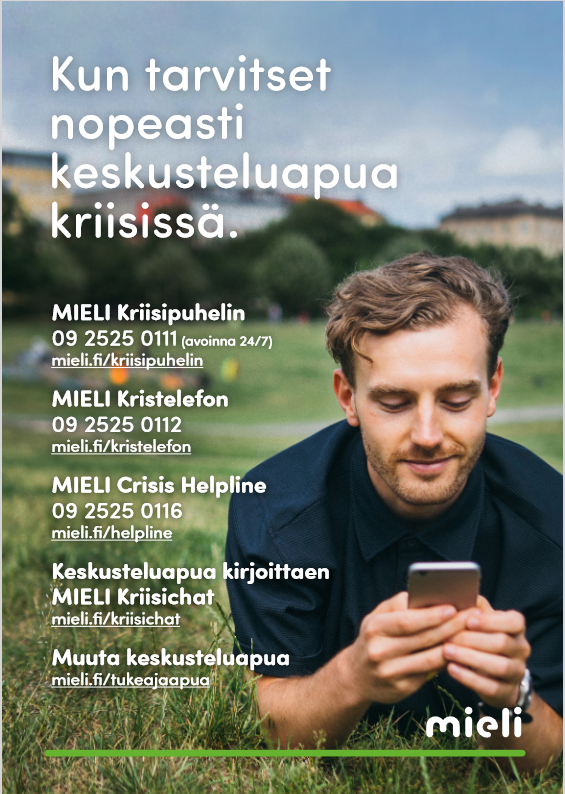 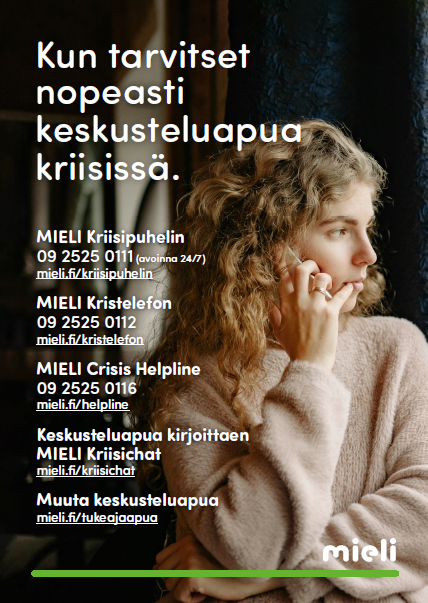